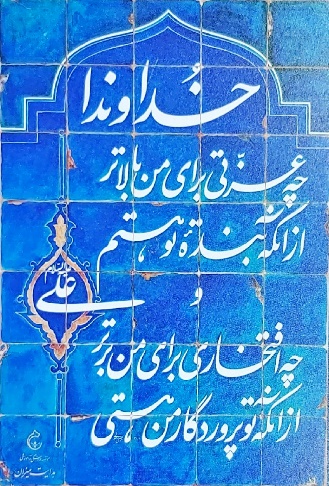 بسم الله الرحمن الرحیم
دانش زبانی درس نهم
فضاسازی در سخن
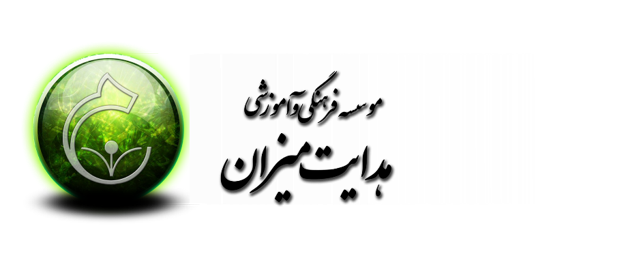 دانش زباني
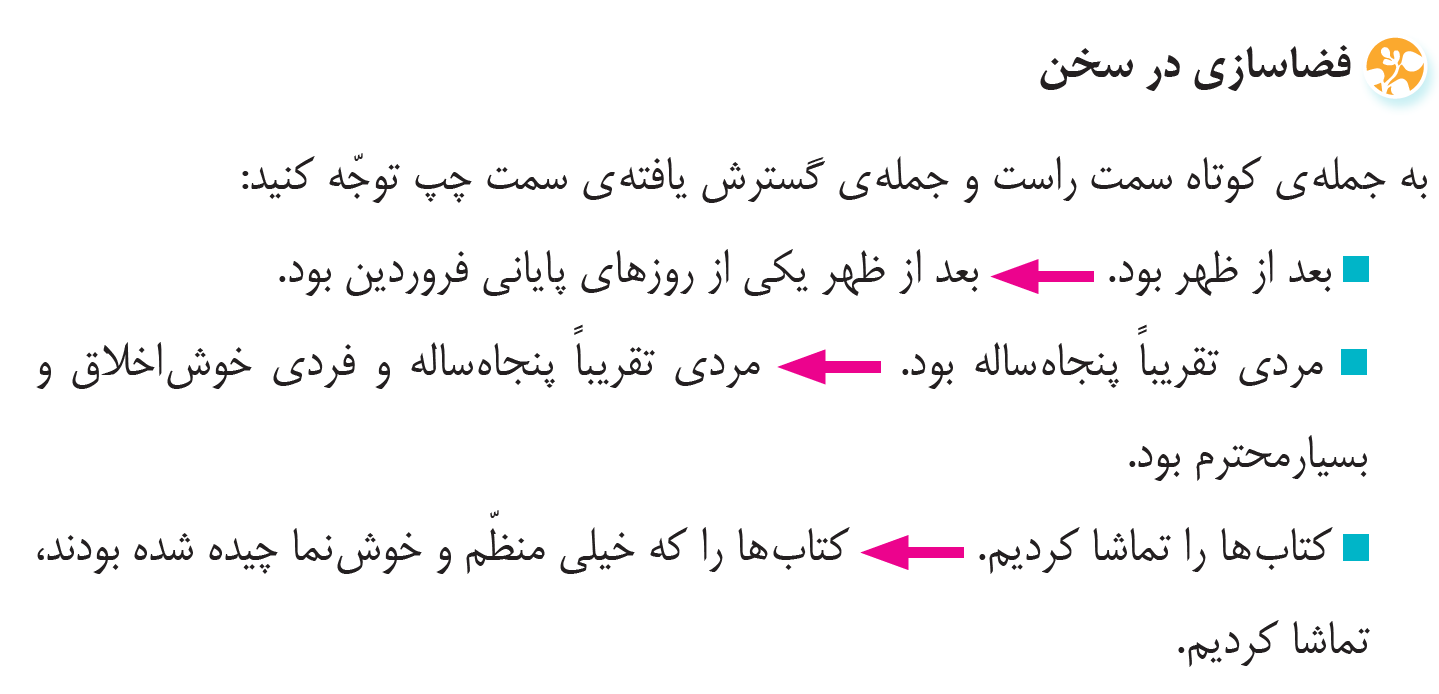 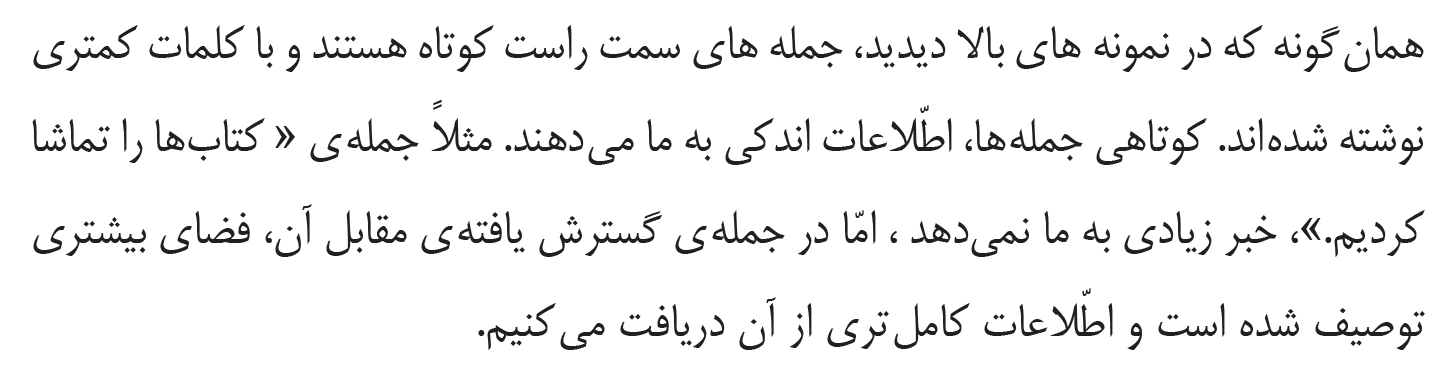 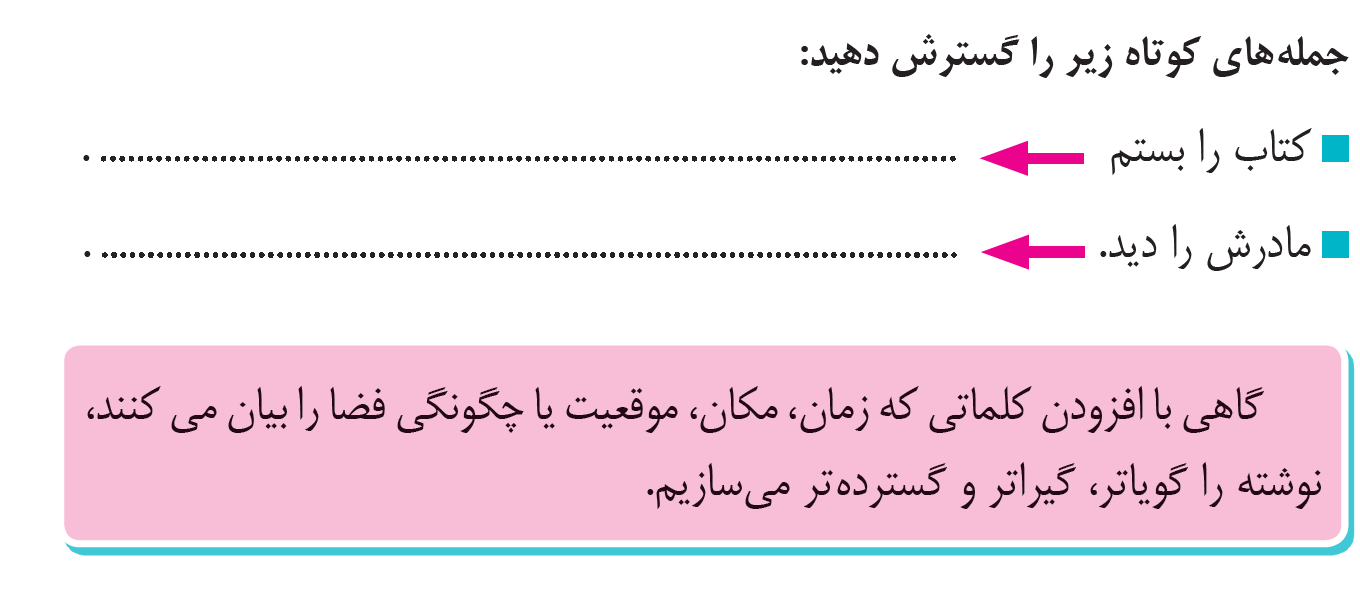 فضاسازی در سخن
به جمله کوتاه زیر و جمله گسترش یافته آن توجه کنید.

پدر به مسجد می­رود                                   پدر روزهای جمعه به همراه مادرم به مسجد می­رود.
به زودی این کتاب را می­خرم                                   به زودی پس­انداز می­کنم و این کتاب را می­خرم.
بعد از ظهر بود                                                بعد از ظهر یکی از روزهای فروردین بود.
همانگونه که در جمله­ها دیدید جمله اول با کلمات کمتری نوشته شده و جمله کوتاه اطلاعات کمی به ما می­دهد. اما در جمله گسترش یافته اطلاعات کامل­تری دریافت می­کنیم
فضاسازی در سخن
گاهی با افزودن کلماتی به میان جمله و توصیف و توضیح بیشتر نوشته­ها را گویاتر و گیراتر می­کنیم. توجه کنید افزودن کلمه­های بی­ربط به موضوع به میان جمله فضاسازی در سخن  نیست بلکه باید کلمات مربوط به جمله باشد و موضوع ما را بیشتر توضیح دهد.
کلماتی که یکی از ویژگی های فعل و فاعل را از نظر مکان، زمان، تأسف، تأکید، حالت و ... بیان می کند، را قید می گویند.
نکته: اگر قید در جمله نباشد، معنی و مفهوم جمله با مشکلی رو به رو نمی شود.
راه شناسایی قید
فضاسازی در سخن
مثال
قید مقدار
قید کیفیت (چگونگی)
قید تأکید
قید حالت
قید زمان
قید مکان
با پرسش کی و چه وقت به دست می آید
با پرسش کجا به دست می آید
انواع قید
دیشب باران می بارید.
محمد از خانه آمد.
حسن خندان آمد.
رضا خیلی با ادب است.
احمد آهسته آمد
حتماً باید دوستم را ببینم
با پرسش چگونه و چطور به دست می آید
با پرسش چقدر به دست می آید
با پرسش چگونه به دست می آید
کلمات تأکیدی در جملات مشخص هستند.
مهم ترین قید ها
فضاسازی در سخن
قید مقدار
قید کیفیت (چگونگی)
قید تأکید
قید حالت
قید زمان
قید مکان
انواع قید
حتماً، واقعاً، قطعاً، به طور حتم، به درستی، مسلماً، البته و ...
بالا، پایین، آنجا، کنار، همه جا، داخل،زیر، رو، جلو، عقب و ...
زیاد، کم، بیشتر، تا حدودی، کمتر، خیلی، هزاران، اندک و ...
آهسته، دوان دوان، تند، کند، خندان،گریان، شاد، ناراحت و ...
آهسته، خوب، بد، یواش، به تندی، کامل، شدید و...
دیروز، امروز، امشب، اکنون، پارسال، امسال، عصر، ظهر و...
فضاسازی در سخن
نکته: آسان ترین راه برای شناخت قید آن است که کلمه ی قید را از جمله را حذف کنیم، اگر تغییری در جمله پیدا نشد، کلمه ی حذف شده قید بوده است.
مثال: من علی را خندان دیدم                                    من علی را دیدم.
نکته: معمولاً قیدها با کمک یکی از حروف اضافه به جمله اضافه می شوند.مثال: محمد از خانه آمد.
نکته: انواع دیگر قید هم عبارتند از: قید آرزو، قید شک و تردید، قید تکرار، قید پرسشی، قید تأسف و ...
نکته: در جملات می توانیم چندین قید را با هم استفاده کنیم و در مورد تعداد قید در یک جمله محدود نیستیم.
پایان